Chapter 4: Producing Detail Reports
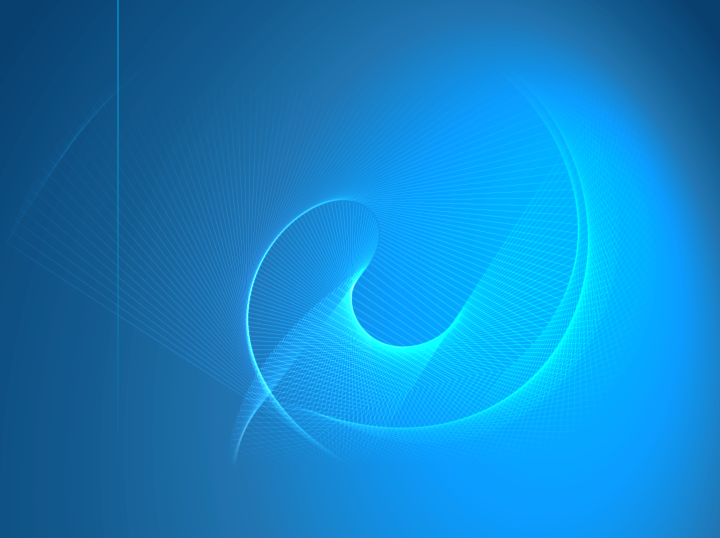 Chapter 4: Producing Detail Reports
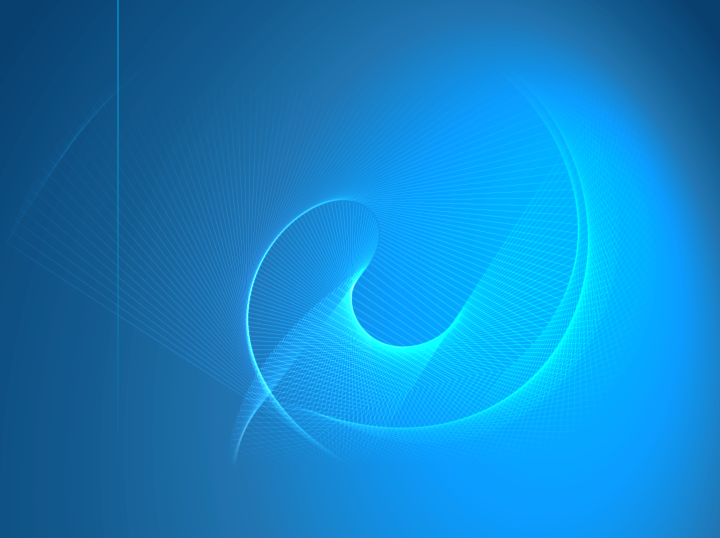 Objectives
Create a default PROC PRINT report.
Select variables with a VAR statement.
Calculate totals with a SUM statement.
Select observations with a WHERE statement.
Define a date constant.
Identify observations with an ID statement.
3
Business Scenario
Orion Star management wants a report that displays the names, salaries, and a salary total for all sales employees.
orion.sales
PROC PRINT
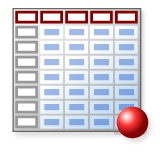 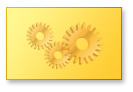 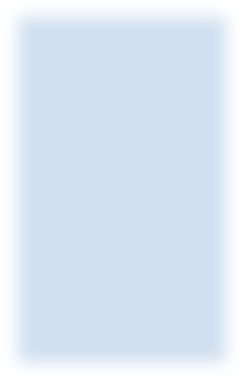 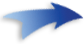 Obs	Last_Name 	First_Name     Salary
 1	xxxxxxx       xxxxxxxxxx	 99999
 2	xxxxxxx       xxxxxxxxxx	 99999
 3	xxxxxxx       xxxxxxxxxx	 99999
                                           -----
                                           99999
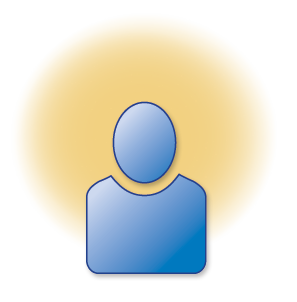 PRINT Procedure
By default, PROC PRINT displays all observations, all variables, and an Obs column on the left side.



Partial PROC PRINT Output




Statements and options can be added to the PRINT procedure to modify the default behavior.
proc print data=orion.sales;
run;
First_                                                       Birth_  Hire_
Obs  Employee_ID   Name      Last_Name   Gender Salary   Job_Title    Country   Date    Date
 
  1       120102  Tom        Zhou         M     108255  Sales Manager    AU      3510  10744
  2       120103  Wilson     Dawes        M      87975  Sales Manager    AU     -3996   5114
  3       120121  Irenie     Elvish       F      26600  Sales Rep. II    AU     -5630   5114
  4       120122  Christina  Ngan         F      27475  Sales Rep. II    AU     -1984   6756
  5       120123  Kimiko     Hotstone     F      26190  Sales Rep. I     AU      1732   9405
p104d01
5
VAR Statement
The VAR statement selects variables to include in the report and specifies their order. 




Partial PROC PRINT Output
proc print data=orion.sales;
   var Last_Name First_Name Salary;
run;
VAR variable(s);
First_
 Obs    Last_Name       Name         Salary

   1    Zhou            Tom          108255
   2    Dawes           Wilson        87975
   3    Elvish          Irenie        26600
   4    Ngan            Christina     27475
   5    Hotstone        Kimiko        26190
p104d01
6
SUM Statement
The SUM statement calculates and displays report totals for the requested numeric variables. 




Partial PROC PRINT Output
proc print data=orion.sales;
   var Last_Name First_Name Salary;
   sum Salary;
run;
SUM variable(s);
First_
Obs    Last_Name      Name         Salary

  1    Zhou           Tom          108255
  2    Dawes          Wilson        87975
  3    Elvish         Irenie        26600
       ...
164    Capachietti    Renee         83505
165    Lansberry      Dennis        84260
                                  =======
                                  5141420
p104d01
7
Viewing the Log
Partial SAS Log





   The order of statements in a SAS procedure is        usually not important.
84   proc print data=orion.sales;
85      var Last_Name First_Name Salary;
86      sum salary;
87   run;

NOTE: There were 165 observations read from the data set ORION.SALES.
8
Business Scenario
Orion Star management wants a report that displays the names and salaries of the sales employees earning less than $25,500. Suppress the Obs column.
orion.sales
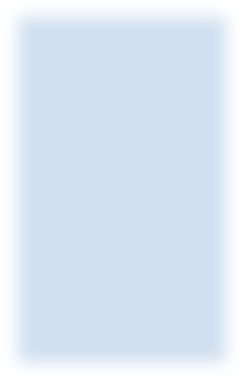 PROC PRINT
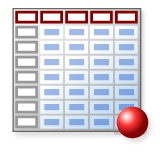 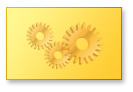 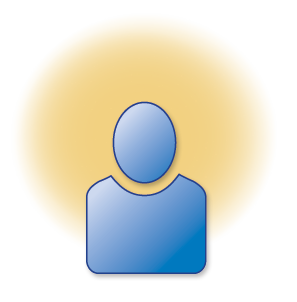 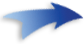 Last_Name 	First_Name     Salary
	xxxxxxx        xxxxxxxx	 25000
	xxxxxxx        xxxxxxxx	 20000
	xxxxxxx        xxxxxxxx	 23000
WHERE Statement
The WHERE statement selects observations that meet the criteria specified in the WHERE expression.
proc print data=orion.sales;
   var Last_Name First_Name Salary;
   where Salary<25500;
run;
WHERE WHERE-expression;
p104d02
10
Viewing the Log
Only 7 of the 165 observations from orion.sales were selected by the WHERE statement.
295  proc print data=orion.sales;
296     var Last_Name First_Name Salary;
     where Salary<25500;
298  run;

NOTE: There were 7 observations read from the data set ORION.SALES.
      WHERE Salary<25500;
11
Viewing the Output
PROC PRINT Output
Last_      First_
 Obs    Name       Name        Salary

  49    Tilley     Kimiko       25185
  50    Barcoe     Selina       25275
  85    Anstey     David        25285
 104    Voron      Tachaun      25125
 111    Polky      Asishana     25110
 131    Ould       Tulsidas     22710
 148    Buckner    Burnetta     25390
original observation numbers
12
Suppressing the Obs Column
Use the NOOBS option in the PROC PRINT statement to suppress the Obs column.




PROC PRINT Output
proc print data=orion.sales noobs;
   var Last_Name First_Name Salary;
   where Salary<25500;
run;
PROC PRINT DATA=SAS-data-set NOOBS;
Last_      First_
   Name       Name        Salary

   Tilley     Kimiko       25185
   Barcoe     Selina       25275
   Anstey     David        25285
   Voron      Tachaun      25125
   Polky      Asishana     25110
   Ould       Tulsidas     22710
   Buckner    Burnetta     25390
p104d02
13
WHERE Statement
The WHERE expression defines the condition (or conditions) for selecting observations.
WHERE WHERE-expression;
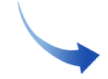 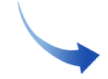 Operands
Operators
symbols that represent acomparison, calculation, or logical operation




SAS functions
special WHERE operators
character constants
numeric constants
date constants
character variables
numeric variables
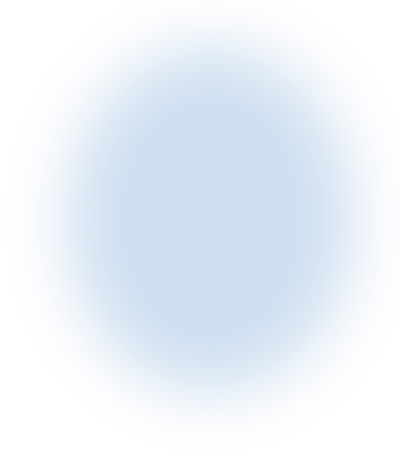 -
+
(
*
>
)
LT
14
[Speaker Notes: IG: Lets explore the WHERE statement in more detail. The WHERE expression is made up of operands and operators.
The operands can be constants or variables.
The operators can be arithmetic operators, SAS functions, or special WHERE operators.  A function is a routine that accepts arguments, performs a calculation or manipulation using the arguments and returns a value.]
Operands
Constants are fixed values.
Character values are enclosed in quotation marks and are case sensitive.
Numeric values do not use quotation marks or special characters.

Variables must exist in the input data set.
where Salary>50000;
where Gender='M';
variable
constant
constant
variable
15
SAS Date Constant
A SAS date constant is a date written in the following form: 'ddmmm<yy>yy'd







SAS automatically converts a date constant to a SAS date value.
16
Comparison Operators
Comparison operators compare a variable with a value or with another variable.
17
Comparison Operators
The value list in the IN operator must be enclosed in parentheses and separated by either commas or blanks. Character values must be enclosed in quotation marks.
18
Setup for the Poll
Program p104a01 contains two WHERE statements. Open and submit the program.
4.01 Multiple Choice Poll
Which of the following is true?

The program executes, applying both WHERE conditions successfully.
The program fails and an error message is written to the log.
The program executes, but only the first WHERE condition is applied.
The program executes, but only the second WHERE condition is applied.
[Speaker Notes: Type answer here]
4.01 Multiple Choice Poll – Correct Answer
Which of the following is true?

The program executes, applying both WHERE conditions successfully.
The program fails and an error message is written to the log.
The program executes, but only the first WHERE condition is applied.
The program executes, but only the second WHERE condition is applied.
182  proc print data=orion.sales;
183     where Country='AU';
184     where Salary<30000;
NOTE: WHERE clause has been replaced.
185  run;

NOTE: There were 134 observations read from the data set ORION.SALES.
      WHERE Salary<30000;
[Speaker Notes: Type answer here]
Logical Operators
Logical operators combine or modify WHERE expressions.
proc print data=orion.sales;
   where Country='AU' and
         Salary<30000;
run;
WHERE WHERE-expression-1 AND | OR 
               WHERE-expression-n;
p104d03
22
Viewing the Log
Partial SAS Log
67   proc print data=orion.sales;
68      where Country='AU' and
69            Salary<30000;
70   run;

NOTE: There were 51 observations read from the data set ORION.SALES. 
WHERE (Country='AU') and (Salary<30000);
23
Logical Operator Priority
The operators can be written as symbols or mnemonics, and parentheses can be added to modify the order of evaluation.






The NOT operator modifies a condition by finding the complement of the specified criteria.
where City not in ('London','Rome','Paris');
24
[Speaker Notes: Notes: NOT modifies a condition by finding the complement of the specified criteria.
AND finds observations that satisfy both conditions. 
OR finds observations that satisfy one or both conditions.]
Logical Operators
equivalent expressions
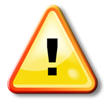 You should use only one WHERE statement in a step.
25
4.02 Quiz
Which WHERE statement correctly subsets the numeric values for May, June, or July and missing character names?

Answer


Answer


Answer
where Month in (5-7) 
      and Names=.;
where Month in (5,6,7)
      and Names=' ';
where Month in ('5','6','7')
      and Names='.';
26
[Speaker Notes: b.  where Months in (5,6,7) and Names = ' ';
LW: Have students send text response to the moderator.
IBT: Have students jot down the correct answer on a scrap of paper and walk around the room observing the values.]
4.02 Quiz – Correct Answer
Which WHERE statement correctly subsets the numeric values for May, June, or July and missing character names?

Answer


Answer


r
where Month in (5-7) 
      and Names=.;
where Month in (5,6,7)
      and Names=' ';
where Month in ('5','6','7')
      and Names='.';
27
[Speaker Notes: b.  where Months in (5,6,7) and Names = ' ';]
Business Scenario
Orion Star management wants a report that lists only the Australian sales representatives.
orion.sales
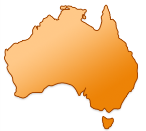 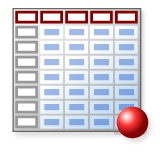 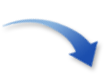 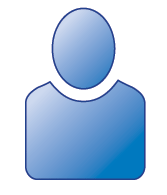 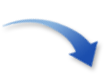 First_
Last_Name        Name         Country       Job_Title

xxxxxxxxxx       xxxxxxx         xx         xxxxxxxxxxxx
xxxxxxxxxx       xxxxxxx         xx         xxxxxxxxxxxx
xxxxxxxxxx       xxxxxxx         xx         xxxxxxxxxxxx
xxxxxxxxxx       xxxxxxx         xx         xxxxxxxxxxxx
28
Exploring the Data
Partial PROC PRINT Output
proc print data=orion.sales noobs;
   var Last_Name First_Name Country 
       Job_Title;
run;
Plested               Billy           AU       Sales Rep. II
Wills                 Matsuoka        AU       Sales Rep. III
George                Vino            AU       Sales Rep. II
Body                  Meera           AU       Sales Rep. III
Highpoint             Harry           US       Chief Sales Officer
Magolan               Julienne        US       Sales Rep. II
Desanctis             Scott           US       Sales Rep. IV
Ridley                Cherda          US       Sales Rep. IV
p104d04
29
Subsetting in a PROC PRINT Step
Include a WHERE statement to subset by Country and Job_Title.






CONTAINS is a special WHERE operator.
proc print data=orion.sales noobs;
   var Last_Name First_Name Country
       Job_Title;
   where Country='AU' and 
         Job_Title contains 'Rep';
run;
p104d04
30
CONTAINS Operator
The CONTAINS operator selects observations that include the specified substring.





? can be used instead of the mnemonic.
The position of the substring within the variable’s values is not important.
Comparisons made with the CONTAINS operator are case sensitive.
31
Viewing the Output
Partial PROC PRINT Output
First_
Last_Name       Name         Country      Job_Title

Elvish          Irenie         AU       Sales Rep. II
Ngan            Christina      AU       Sales Rep. II
Hotstone        Kimiko         AU       Sales Rep. I
Daymond         Lucian         AU       Sales Rep. I
Hofmeister      Fong           AU       Sales Rep. IV
32
Special WHERE Operators
Special WHERE operators are operators that can be used only in WHERE expressions.
33
[Speaker Notes: Lets explore the special WHERE operators.]
BETWEEN-AND Operator
The BETWEEN-AND operator selects observations in which the value of a variable falls within an inclusive range of values.
34
BETWEEN-AND Operator
35
WHERE SAME AND Operator
Use the WHERE SAME AND operator to add more conditions to an existing WHERE expression.






The WHERE SAME AND condition augments the original condition.
proc print data=orion.sales;
   where Country='AU' and Salary <30000; 
   where same and Gender='F';
   var First_Name Last_Name Gender
       Salary Country;
run;
p104d05
[Speaker Notes: IG: Use the SAME-AND operator to add more conditions to an existing WHERE expression later in the program without retyping the original conditions. This capability is useful with the following:
interactive SAS procedures
full-screen SAS procedures that enable you to type a WHERE expression on the command line
any kind of RUN-group processing.

WHERE ALSO is an alias for WHERE SAME AND.]
Viewing the Log
Partial SAS Log
22   proc print data=orion.sales;
23       where Country='AU'  and Salary<30000;
24       where also Gender='F';
NOTE: WHERE clause has been augmented.
25       var First_Name Last_Name Gender Salary Country;
26   run;

NOTE: There were 23 observations read from the data set ORION.SALES.
      WHERE (Country='AU') and (Gender='F') and (Salary<30000);
37
Viewing the Output
Partial PROC PRINT Output
Obs    First_Name    Last_Name      Gender    Salary    Country

  3    Irenie        Elvish           F        26600      AU
  4    Christina     Ngan             F        27475      AU
  5    Kimiko        Hotstone         F        26190      AU
  9    Sharryn       Clarkson         F        28100      AU
 14    Fancine       Kaiser           F        28525      AU
 15    Petrea        Soltau           F        27440      AU
 19    Marina        Iyengar          F        29715      AU
 20    Shani         Duckett          F        25795      AU
 21    Fang          Wilson           F        26810      AU
 23    Amanda        Liebman          F        27465      AU
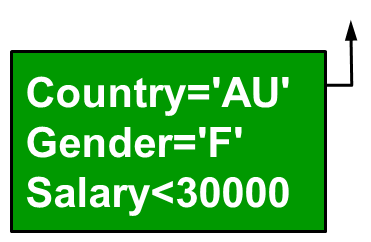 38
4.03 Quiz
Open p104a01b.
Change WHERE SAME AND to WHERE ALSO. 
Submit the program and view the log. 
What message is written to the log?
[Speaker Notes: Where clause has been augmented.  (this may be an unnecessary quiz – delete if there are enough without this one.)]
4.03 Quiz – Correct Answer
WHERE ALSO results in the same message: 
      WHERE clause has been augmented.
27   proc print data=orion.sales;
28       where Country='AU'  and Salary<30000;
29       where also Gender='F';
NOTE: WHERE clause has been augmented.
30       var First_Name Last_Name Gender Salary Country;
31   run;

NOTE: There were 23 observations read from the data set ORION.SALES.
      WHERE (Country='AU') and (Gender='F') and (Salary<30000);
[Speaker Notes: Type answer here]
IS NULL Operator
The IS NULL operator selects observations in which a variable has a missing value.





IS NULL can be used for both character and numeric variables, and is equivalent to the following statements:
where employee_ID=' ';
where employee_ID=.;
41
IS MISSING Operator
The IS MISSING operator selects observations in which a variable has a missing value.





IS MISSING can be used for both character and numeric variables, and is equivalent to the following statements:
where employee_ID=' ';
where employee_ID=.;
42
LIKE Operator
The LIKE operator selects observations by comparing character values to specified patterns. Two special characters are used to define a pattern:
A percent sign (%) specifies that any number of characters can occupy that position.
An underscore (_) specifies that exactly one character can occupy that position.
43
[Speaker Notes: Notes: Consecutive underscores can be specified.
A percent sign and an underscore can be specified in the same pattern. 
The operator is case sensitive.]
4.04 Quiz
Which WHERE statement returns all the observations that have a first name starting with the letter M for the given values?

Answer

Answer

Answer

Answer
where Name like '_, M_';
where Name like '%, M%';
where Name like '_, M%';
where Name like '%, M_';
last name, first name
44
[Speaker Notes: b. where Name like '%, M%';
LW: Have students send text response to the moderator.
IBT: Have students jot down the correct answer on a scrap of paper and walk around the room observing the values.]
4.04 Quiz – Correct Answer
Which WHERE statement returns all the observations that have a first name starting with the letter M for the given values?

Answer

Answer

Answer

Answer
where Name like '_, M_';
where Name like '%, M%';
where Name like '_, M%';
where Name like '%, M_';
last name, first name
45
[Speaker Notes: b. where Name like '%, M%';]
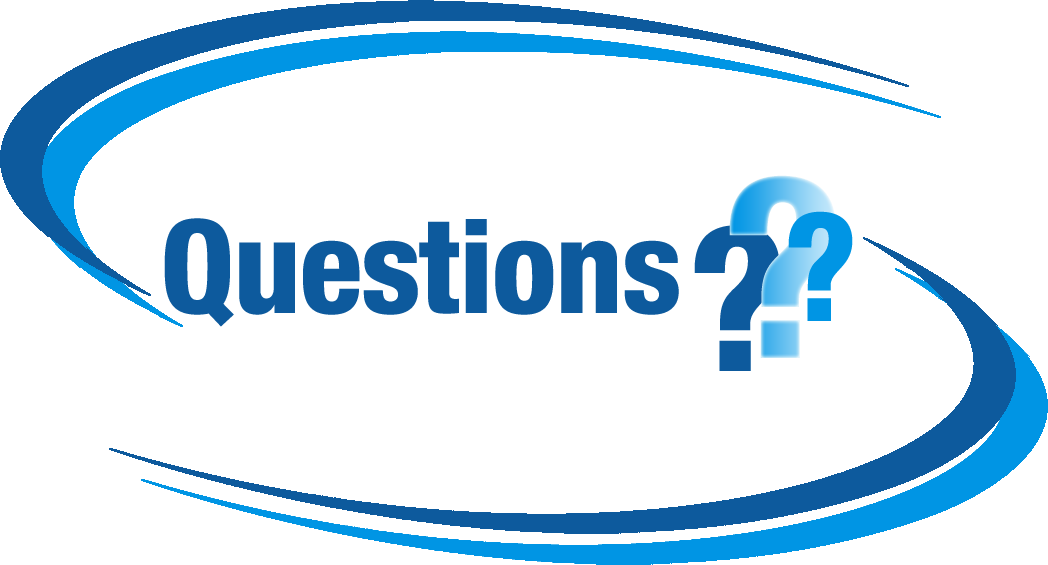 Business Scenario
The Sales Manager wants a report that includes only customers who are 21 years old.
orion.customer_dim
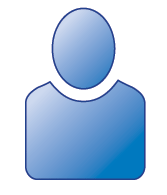 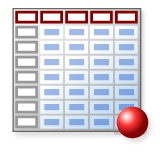 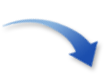 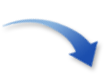 Customer_Age=21
Customer_   Customer_                          Customer_      Customer_
Obs  Customer_ID   Customer_Name    Gender     Country      Customer_Group    Age_Group       Type
     
 1        999         XXXXXXXXXXXX     X           XX        XXXXXXXXXXXX   XXXXXXXXX   XXXXXXXX
 2        999         XXXXXXXXXXXX     X           XX        XXXXXXXXXXXX   XXXXXXXXX   XXXXXXXX
 3        999         XXXXXXXXXXXX     X           XX        XXXXXXXXXXXX   XXXXXXXXX   XXXXXXXX
Subsetting the Data Set
Display the required rows and variables.







 	The subsetting variable does not need to be included in the report.
proc print data=orion.customer_dim;
   where Customer_Age=21;
   var Customer_ID Customer_Name
       Customer_Gender Customer_Country
       Customer_Group Customer_Age_Group
       Customer_Type; 
run;
p104d06
48
[Speaker Notes: IG: The WHERE statement selects the observations for customers who are 21 years old.]
Viewing the Output
In this output, two lines are used for each observation.

PROC PRINT Output








The Obs column helps identify observations in a report that span multiple lines.
Customer_    Customer_
Obs     Customer_ID    Customer_Name      Gender     Country         Customer_Group

 37              79    Najma Hicks           F        US        Orion Club members
 58           11171    Bill Cuddy            M        CA        Orion Club Gold members
 66           46966    Lauren Krasowski      F        CA        Orion Club members
 ...
 76           70210    Alex Santinello       M        CA        Orion Club members

        Customer_
Obs     Age_Group                Customer_Type

 37    15-30 years    Orion  Club members medium activity
 58    15-30 years    Orion Club Gold members low activity
 66    15-30 years    Orion  Club members high activity
 ...
 76    15-30 years    Orion  Club members medium activity
[Speaker Notes: IG:  This subset of orion.customer_dim contains 6 observations – one for each customer who is 21 years old. Notice that the lines wrap within each page of the report, and are presented in groups. The first group displays the first 8 variables for each observation, and the next group displays the last three variables.  The OBS column provides a way to link or associate a single line from one section to the next.]
ID Statement
The ID statement specifies the variable or variables to print at the beginning of each row instead of an observation number.







        Choose ID variables that uniquely identify         observations.
proc print data=orion.customer_dim;
   where Customer_Age=21;
   id Customer_ID;
   var Customer_Name Customer_Gender
       Customer_Country Customer_Group
       Customer_Age_Group Customer_Type; 

run;
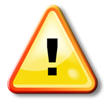 p104d07
50
[Speaker Notes: IG:  You can use the ID statement to select the variable or variables to use as the column identifier, instead of the OBS column. We specified Customer_ID for this purpose.  We did not include a VAR statement or the NOOBS option.]
Viewing the Output
PROC PRINT Output
Customer_   Customer_
Customer_ID    Customer_Name     Gender      Country         Customer_Group

         79    Najma Hicks          F          US        Orion Club members
      11171    Bill Cuddy           M          CA        Orion Club Gold members
      46966    Lauren Krasowski     F          CA        Orion Club members
      70079    Lera Knott           F          CA        Orion Club members
      70187    Soberina Berent      F          CA        Orion Club members
      70210    Alex Santinello      M          CA        Orion Club members

                Customer_
Customer_ID     Age_Group                Customer_Type

         79    15-30 years    Orion  Club members medium activity
      11171    15-30 years    Orion Club Gold members low activity
      46966    15-30 years    Orion  Club members high activity
      70079    15-30 years    Orion  Club members medium activity
      70187    15-30 years    Orion  Club members medium activity
      70210    15-30 years    Orion  Club members medium activity
51
[Speaker Notes: All columns are displayed, but is no OBS column. It has been replaced, in both groups of this report, with Customer_ID.]
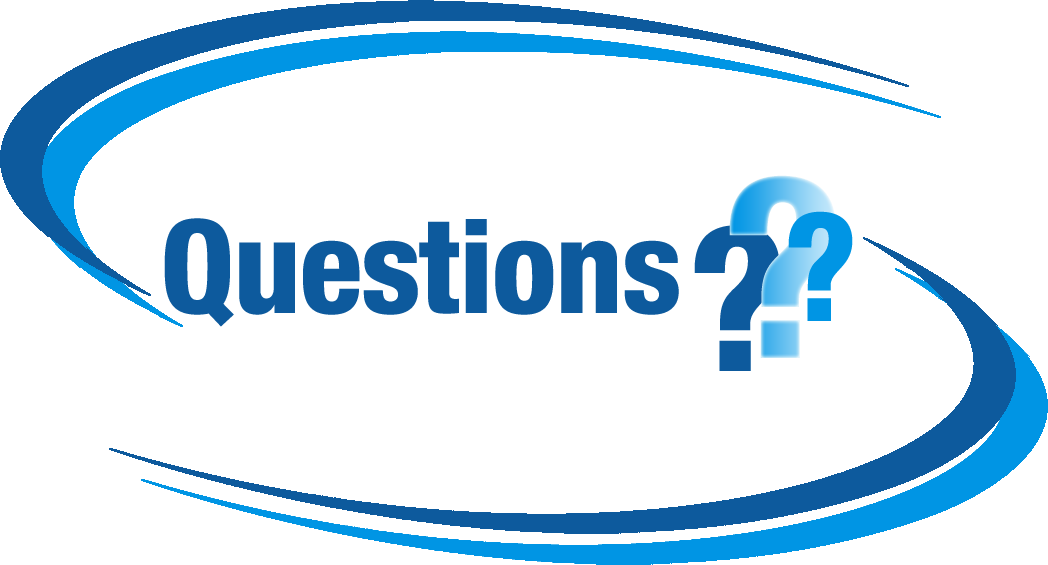 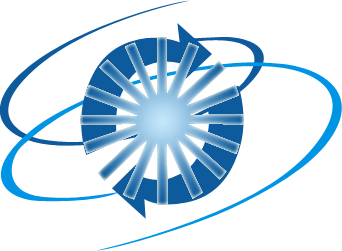 Exercise
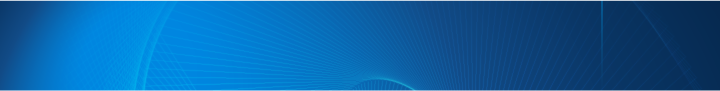 This exercise reinforces the concepts discussed previously.
Chapter 4: Producing Detail Reports
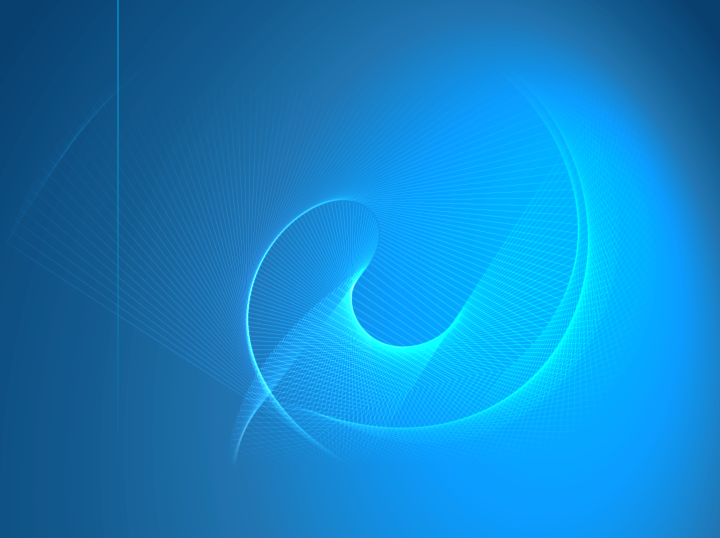 Objectives
Sort the observations in a SAS data set based on the values of one or more variables.
Display the sorted observations.
Display a data set with report totals and subtotals for each BY group.
55
Business Scenario
Display observations from orion.sales in ascending order by the variable Salary.
Employee_ID     Last_Name      Salary
           999999    xxxxxxxxxx      99999
           999999    xxxxxxxxxx      99999
           999999    xxxxxxxxxx      99999
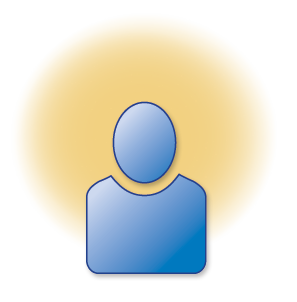 56
Creating a Sorted Report
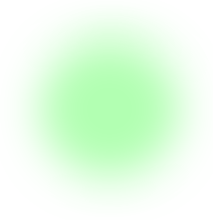 orion.sales
work.sales
PROC SORT
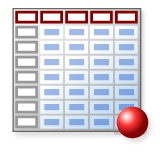 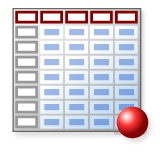 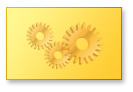 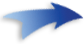 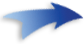 57
Creating a Sorted Report
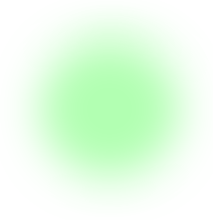 work.sales
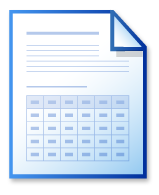 PROC PRINT
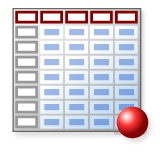 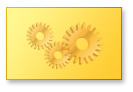 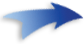 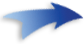 58
Step 1: SORT Procedure
The SORT procedure rearranges the observations in the input data set based on the values of the variable or variables listed in the BY statement. 







The BY statement in a PROC SORT step specifies the sort variables and, optionally, the sort order.
proc sort data=orion.sales
	     out=work.sales;
   by Salary;
run;
PROC SORT DATA=input-SAS-data-set
                     <OUT=output-SAS-data-set>;
       BY <DESCENDING> variable<s>;
RUN;
p104d08
59
Viewing the Log
The SORT procedure does not produce a report. Check the log for errors or warnings.

Partial SAS Log
34   proc sort data=orion.sales
35             out=work.sales;
36      by Salary;
37   run;

NOTE: There were 165 observations read from the data set ORION.SALES.
NOTE: The data set WORK.SALES has 165 observations and 9 variables.
60
Step 2: Viewing the Output
Partial PROC PRINT Output
proc print data=work.sales noobs;
   var Employee_ID Last_Name Salary;
run;
Employee_ID    Last_Name             Salary

      121084    Ould                   22710
      121064    Polky                  25110
      121057    Voron                  25125
	...
      121143    Favaron                95090
      120102    Zhou                  108255
      120261    Highpoint             243190
p104d08
61
[Speaker Notes: notice the order of the values of Salary…sorted in ascending]
SORT Procedure
The SORT procedure
replaces the original data set or creates a new one
can sort on multiple variables
sorts in ascending (default) or descending order
does not generate printed output.

     The input data set is overwritten unless the OUT=     option is used to specify an output data set.
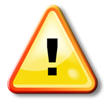 62
4.05 Quiz
Which step sorts the observations in a SAS data set and overwrites the same data set?

Answer



Answer



Answer
proc sort data=work.EmpsAU 
          out=work.sorted;
   by First; 
run;
proc sort data=orion.EmpsAU 
          out=EmpsAU;
   by First; 
run;
proc sort data=work.EmpsAU; 
   by First; 
run;
63
[Speaker Notes: c.  proc sort data=work.EmpsAU; 
          by First ; 
     run;
LW: Send in a text response.
IBT: Jot down the answer on a piece of paper.]
4.05 Quiz – Correct Answer
Which step sorts the observations in a SAS data set and overwrites the same data set?

Answer



Answer



Answer
proc sort data=work.EmpsAU 
          out=work.sorted;
   by First; 
run;
proc sort data=orion.EmpsAU 
          out=EmpsAU;
   by First; 
run;
proc sort data=work.EmpsAU; 
   by First; 
run;
64
[Speaker Notes: c.  proc sort data=work.EmpsAU; 
          by First ; 
     run;
LW: Send in a text response.
IBT: Jot down the answer on a piece of paper.]
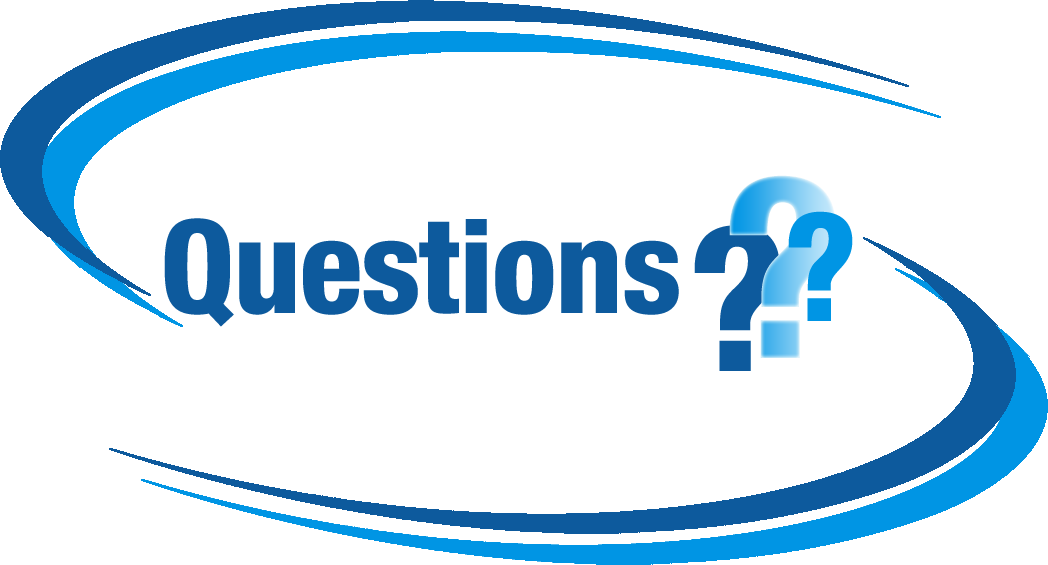 Business Scenario
Produce a report that lists sales employees grouped by Country, in descending Salary order within country.
--------------------------------------Country=AU--------------------------------------------

                              First_      Last_                                                         Birth_    Hire_
     Employee_ID     Name      Name     Gender    Salary      Job_Title       Date      Date

          9999            xxxx        xxxxx       x         99999      xxxxxx           9999      9999
          9999            xxxx        xxxxx       x         99999      xxxxxx           9999      9999


 --------------------------------------Country=US--------------------------------------------

                              First_      Last_                                                          Birth_    Hire_
    Employee_ID      Name      Name     Gender   Salary     Job_Title          Date      Date

          9999            xxxx       xxxxx       x          99999      xxxxxx            9999      9999
          9999            xxxx       xxxxx       x          99999      xxxxxx            9999      9999
          9999            xxxx       xxxxx       x          99999      xxxxxx            9999      9999
66
Creating a Grouped Report
67
Step 1: Sort the Data
Sort the data set to group the observations.
proc sort data=orion.sales
	     out=work.sales;
   by Country descending Salary;
run;
BY <DESCENDING> variable(s);
p104d09
68
[Speaker Notes: This PROC SORT step sorts orion.sales by country and then by descending salary within country.  Since the data is sorted by country, the Australian employees are listed before the US employees.  But the manager wanted the report GROUPED by country.  WE need to add a BY statement to the PROC PRINT step also.]
Specifying Sort Order
The DESCENDING option reverses the sort order for the variable that immediately follows it. The observations are sorted from the largest value to the smallest value. 

Examples:
by descending Last First;
by Last descending First;
by descending Last descending First;
69
Specifying Multiple BY Variables
PROC SORT first arranges the data set by the values of the first BY variable.



PROC SORT then arranges any observations that have the same value of the first BY variable by the values of the second BY variable.



This sorting continues for every specified BY variable.
PROC SORT
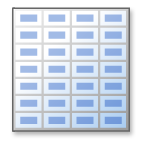 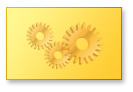 by Country, ascending
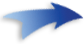 PROC SORT
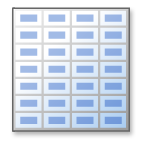 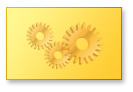 by Salary, descending
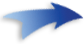 70
Step 2: Specify Report Groupings
The BY statement in a PROC PRINT step specifies the variable or variables to use to form BY groups. 





The variables in the BY statement are called BY variables.
The observations in the data set must be in order by the BY variable (or variables).
proc print data=work.sales noobs;
   by Country;
run;
BY <DESCENDING> variable(s)>;
p104d09
71
Viewing the Output
Partial PROC PRINT Output
---------------------------- Country=AU --------------------------

                                                             Hire_
Employee_ID   First_Name   Last_Name  Gender  Salary          Date
 
     120102   Tom          Zhou          M    108255         12205
     120103   Wilson       Dawes         M     87975  ...     6575
     120168   Selina       Barcoe        M     36605         18567
     
---------------------------- Country=US --------------------------

                                                             Hire_
Employee_ID   First_Name   Last_Name   Gender  Salary         Date

     120261   Harry        Highpoint     M     243190        11535
     121143   Louis        Favaron       M      95090   ...  15157
     121064   Asishana     Polky         M      84260        13027
72
4.06 Quiz
Open and submit p104a02. View the log.
  
Why did the program fail?
[Speaker Notes: Type answer here]
4.06 Quiz – Correct Answer
Open and submit p104a02. View the log.  

Why did the program fail?
The input data set was not sorted by Gender.
188  proc sort data=orion.sales
189            out=work.sorted;
190      by Country Gender;
191  run;

NOTE: There were 165 observations read from the data set ORION.SALES.
NOTE: The data set WORK.SORTED has 165 observations and 9 variables.

192
193  proc print data=work.sorted;
194      by Gender;
195  run;

ERROR: Data set WORK.SORTED is not sorted in ascending sequence. The current 
       BY group has Gender = M and the next BY group has Gender = F.
NOTE: The SAS System stopped processing this step because of errors.
NOTE: There were 64 observations read from the data set WORK.SORTED.
[Speaker Notes: Type answer here]
Business Scenario
Modify the previous report to display selected variables, the salary subtotal for each country, and the salary grand total.
-------------------- Country=AU ------------------

First_Name    Last_Name       Gender     Salary

XXXX              XXXXXXX          X          99999
XXXX              XXXXXXX          X          99999
--------                                                  ---------
Country                                                 999999

-------------------- Country=US -------------------

First_Name    Last_Name        Gender    Salary

XXXXXXX       XXXXXXX          X           99999
XXXXXXX       XXXXXXX          X           99999
--------                                                   ---------
Country                                                  999999
                                                           =========
                                                            9999999
subtotals
grand total
75
Generating Subtotals
Use a BY statement and a SUM statement in a PROC PRINT step.
proc sort data=orion.sales
          out=work.sales;
   by Country descending Salary;
run;

proc print data=work.sales noobs;
   by Country;
   sum Salary;
   var First_Name Last_Name Gender Salary;
run;
p104d10
76
Viewing the Output
----------------- Country=AU -----------------

First_Name    Last_Name       Gender    Salary

Tom           Zhou              M       108255
Wilson        Dawes             M        87975
Daniel        Pilgrim           M        36605
...
Kimiko        Tilley            F        25185
--------                               -------
Country                                1900015

------------------ Country=US ------------------

First_Name    Last_Name         Gender    Salary

Harry         Highpoint           M       243190
Louis         Favaron             M        95090
Dennis        Lansberry           M        84260
...
Tulsidas      Ould                M        22710
------------                             -------
Country                                  3241405
                                         =======
                                         5141420
subtotal for AU
subtotal for US
grand total
77
Setup for the Poll
Modify the previous report to display only employees earning less than 25,500. Which WHERE statement (or statements) will result in the most efficient processing?
proc sort data=orion.sales
	     out=work.sales;
   /* where Salary<25500;*/
   by Country descending Salary;
run;
proc print data=work.sales noobs;
   by Country;
   sum Salary;
   /*	 where Salary<25500;*/
   var First_Name Last_Name Gender Salary;
run;
p104a03
[Speaker Notes: IG: The Payroll manager wants the same report it should include only the employees who earn less than 25,500.  Which WHERE statement(s) result in the most efficient processing?

You can do this as a demo instead of a quiz, trying one WHERE at a time and discussing the results.  Or you can do it as a Quiz - have the students run the program themselves and analyze the result. Another option is to just ask them what they think…and then discuss the answer without running the program.]
4.07 Multiple Choice Poll
Which WHERE statement (or statements) will result in the most efficient processing?
The WHERE statement in the PROC SORT step.
The WHERE statement in the PROC PRINT step.
Both WHERE statements are needed.
The WHERE statements are equally efficient.
[Speaker Notes: Type answer here]
4.07 Multiple Choice Poll – Correct Answer
Which WHERE statement (statements) will result in the most efficient processing?
The WHERE statement in the PROC SORT step.
The WHERE statement in the PROC PRINT step.
Both WHERE statements are needed.
The WHERE statements are equally efficient.

Subsetting in the PROC SORT is more efficient. It selects and sorts only the required observations. 

Be sure to use the OUT= option when subsetting in a PROC SORT or you will overwrite your original data set with the subset.
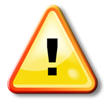 p104a03s
[Speaker Notes: a]
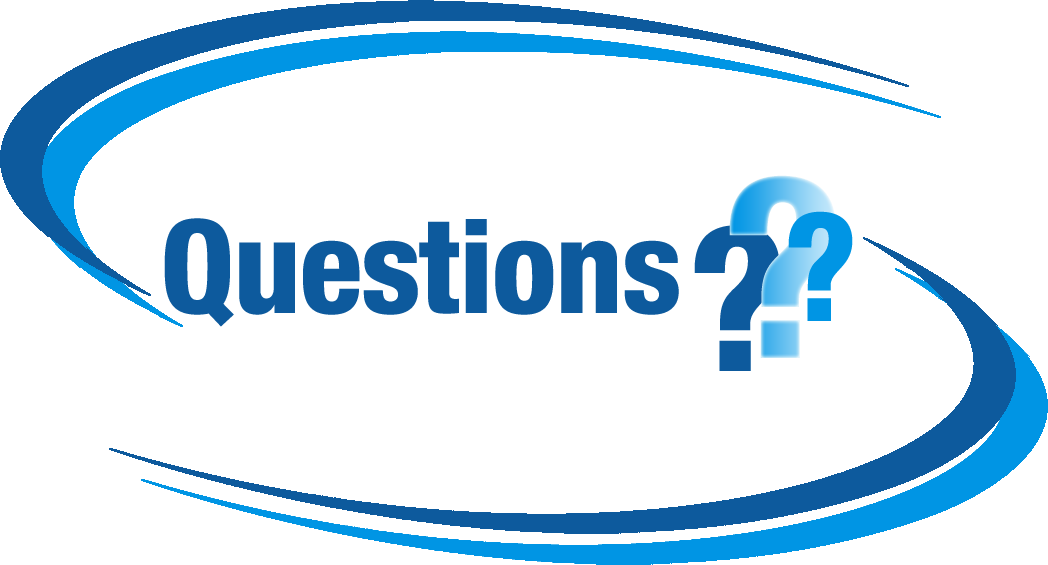 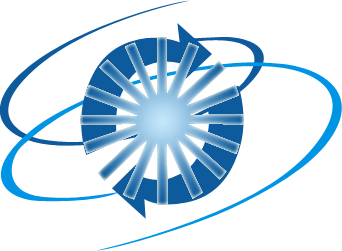 Exercise
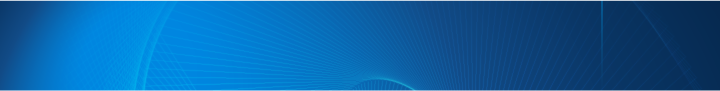 This exercise reinforces the concepts discussed previously.
Chapter 4: Producing Detail Reports
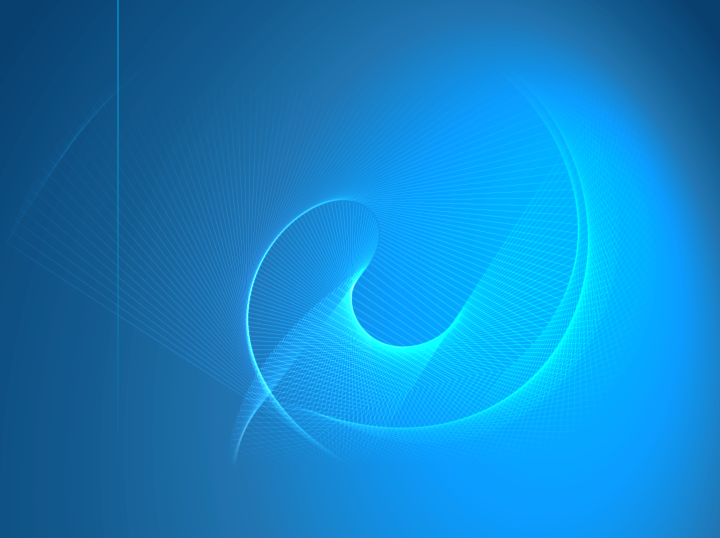 Objectives
Include titles and footnotes in a report.
Define descriptive column headings using the LABEL statement.
Control the use of column headings with the LABEL and SPLIT= options.
84
Business Scenario
Enhance the payroll report by adding titles, footnotes, and descriptive column headings.
Obs  Employee_ID     Last_ Name      Salary

     1                9999     xxxxxxxxxx      99999
     2               9999     xxxxxxxxxx      99999
     3               9999     xxxxxxxxxx      99999
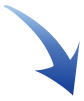 Orion Star Sales Staff                 
                         Salary Report
     
 Obs   Employee  ID     Last Name      Annual Salary

    1                 9999     xxxxxxxxxx              99999
    2                9999     xxxxxxxxxx              99999
    3                9999     xxxxxxxxxx              99999

                            Confidential
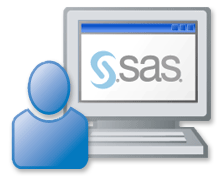 85
Displaying Titles and Footnotes
Use TITLE and FOOTNOTE statements to enhance the report.
TITLEn 'text ';
title1 'Orion Star Sales Staff';
title2 'Salary Report';

footnote1 'Confidential';

proc print data=orion.sales;
   var Employee_ID Last_Name Salary;
run;

title;
footnote;
FOOTNOTEn 'text ';
p104d11
86
Viewing the Output
Partial PROC PRINT Output
Orion Star Sales Staff
                  Salary Report

  Obs     Employee_ID    Last_Name       Salary

    1          120102    Zhou            108255
    2          120103    Dawes            87975
    3          120121    Elvish           26600
  ...
  164          121144    Capachietti      83505
  165          121145    Lansberry        84260


                    Confidential
87
TITLE Statement
The global TITLE statement specifies title lines for SAS output.



Titles appear at the top of the page.
The default title is The SAS System.
The value of n can be from 1 to 10.
An unnumbered TITLE is equivalent to TITLE1.
Titles remain in effect until they are changed or canceled, or you end your SAS session.
TITLEn 'text ';
88
FOOTNOTE Statement
The global FOOTNOTE statement specifies footnote lines for SAS output.



Footnotes appear at the bottom of the page.
No footnote is printed unless one is specified. 
The value of n can be from 1 to 10.
An unnumbered FOOTNOTE is equivalent to FOOTNOTE1.
Footnotes remain in effect until they are changed or canceled, or you end your SAS session.
FOOTNOTEn 'text ';
89
Changing Titles and Footnotes
To change a title line, submit a TITLE statement with the same number but different text.
replaces a previous title with the same number
cancels all titles with higher numbers






Footnotes are changed the same way.
title1 'ABC Company';
title2 'Sales Division';
title3 'Salary Report';
This statement changes title 1 and cancels titles 2 and 3.
title1 'Salary Report';
90
[Speaker Notes: To change a title line, you just submit a TITLE statemtn for that line.  The new text will replace the current text, and will cancel any title lines with hight=er numbers. That means it willc ancel the titles below the line being changed.

In the example, we start by defining three lines of titles.  Later we submit a new TITLE1 statement.  The topmost title line is change, and the lower titles, title2 and titl3 are cancelled.]
Canceling All Titles and Footnotes
The null TITLE statement cancels all titles.


The null FOOTNOTE statement cancels all footnotes.
title;
footnote;
91
Changing and Canceling Titles and Footnotes
...
92
[Speaker Notes: Instructors, you can cycle through these slides asking for verbal responses. This is not an official activity but works well in IBT as an interaction. Just tell students to not look in the book.]
Changing and Canceling Titles and Footnotes
...
93
[Speaker Notes: Instructors, you can cycle through these slides asking for verbal responses. This is not an official activity but works well in IBT as an interaction. Just tell students to not look in the book.]
Changing and Canceling Titles and Footnotes
...
94
[Speaker Notes: Instructors, you can cycle through these slides asking for verbal responses. This is not an official activity but works well in IBT as an interaction. Just tell students to not look in the book.]
Changing and Canceling Titles and Footnotes
...
95
[Speaker Notes: Instructors, you can cycle through these slides asking for verbal responses. This is not an official activity but works well in IBT as an interaction. Just tell students to not look in the book.]
Changing and Canceling Titles and Footnotes
...
96
[Speaker Notes: Instructors, you can cycle through these slides asking for verbal responses. This is not an official activity but works well in IBT as an interaction. Just tell students to not look in the book.]
Changing and Canceling Titles and Footnotes
...
97
[Speaker Notes: Instructors, you can cycle through these slides asking for verbal responses. This is not an official activity but works well in IBT as an interaction. Just tell students to not look in the book.]
Changing and Canceling Titles and Footnotes
...
98
[Speaker Notes: Instructors, you can cycle through these slides asking for verbal responses. This is not an official activity but works well in IBT as an interaction. Just tell students to not look in the book.]
Changing and Canceling Titles and Footnotes
...
99
[Speaker Notes: Instructors, you can cycle through these slides asking for verbal responses. This is not an official activity but works well in IBT as an interaction. Just tell students to not look in the book.]
Changing and Canceling Titles and Footnotes
...
100
[Speaker Notes: Instructors, you can cycle through these slides asking for verbal responses. This is not an official activity but works well in IBT as an interaction. Just tell students to not look in the book.]
Changing and Canceling Titles and Footnotes
...
101
[Speaker Notes: Instructors, you can cycle through these slides asking for verbal responses. This is not an official activity but works well in IBT as an interaction. Just tell students to not look in the book.]
Changing and Canceling Titles and Footnotes
102
[Speaker Notes: Instructors, you can cycle through these slides asking for verbal responses. This is not an official activity but works well in IBT as an interaction. Just tell students to not look in the book.]
4.08 Quiz
Which footnote or footnotes appear in the second procedure output?
 a.				c.

 b.				d.
Non Sales Employees
Confidential
Non Sales Employees
Orion Star
Non Sales Employees
Orion Star
Non Sales Employees
Confidential
footnote1 'Orion Star';
footnote2 'Sales Employees';
footnote3 'Confidential';
proc print data=orion.sales;
run;

footnote2 'Non Sales Employees'; 
proc print data=orion.nonsales;
run;
103
[Speaker Notes: b.	Orion Star
	Non Sales Employees
Based on what we discussed, which footnote …
LW: Send in a text response.
IBT: Jot down the answer.]
4.08 Quiz – Correct Answer
Which footnote or footnotes appear in the second procedure output?
 a.				c.

 b.				d.
Non Sales Employees
Confidential
Non Sales Employees
Orion Star
Non Sales Employees
Orion Star
Non Sales Employees
Confidential
footnote1 'Orion Star';
footnote2 'Sales Employees';
footnote3 'Confidential';
proc print data=orion.sales;
run;

footnote2 'Non Sales Employees'; 
proc print data=orion.nonsales;
run;
104
[Speaker Notes: b.	Orion Star
	Non Sales Employees]
Idea Exchange
Which of the following programs do you prefer and why?
a.
title 'Orion Star Employees';
proc print data=orion.staff;
   where Gender='F';
   var Employee_ID Salary;
run;
b.
title 'Orion Star Female Employees';
proc print data=orion.staff;
   where Gender='F';
   var Employee_ID Salary;
run;
c.
title 'Orion Star Employees';
proc print data=orion.staff;
   where Gender='F';
   var Employee_ID Gender Salary;
run;
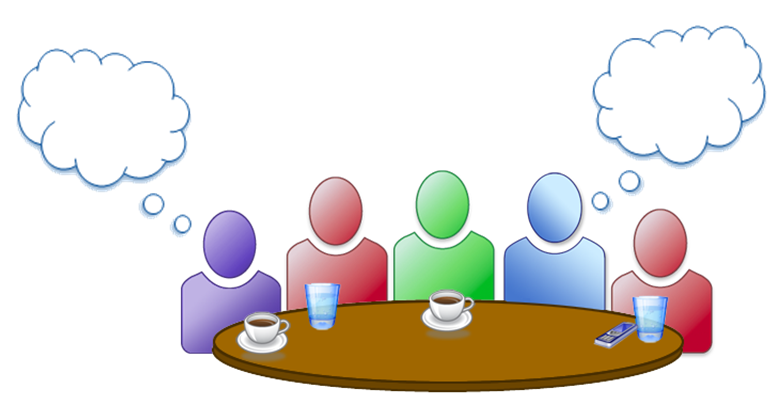 d.
title 'Orion Star Female Employees';
proc print data=orion.staff;
   where Gender='F';
   var Employee_ID Gender Salary;
run;
105
[Speaker Notes: The purpose of this Idea Exchange is to get students to think about whether and how subsetting conditions should be identified on a report. Answers may differ depending on how the report will be used – data/program validation vs. final report for management.]
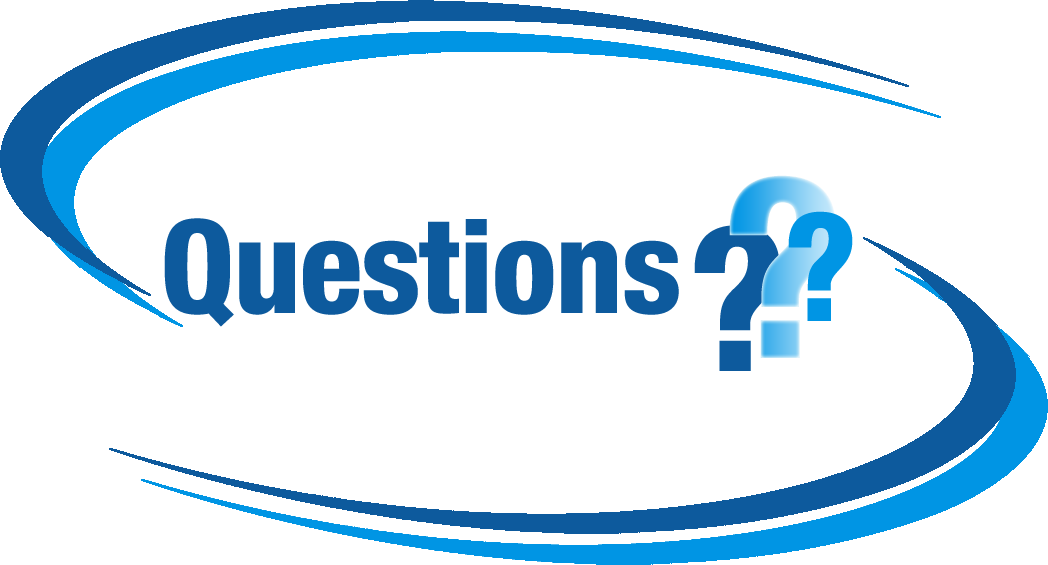 LABEL Statement and Option
Use a LABEL statement and the LABEL option to display descriptive column headings instead of variable names.
title1 'Orion Star Sales Staff';
title2 'Salary Report';
footnote1 'Confidential';

proc print data=orion.sales label;
   var Employee_ID Last_Name Salary;
   label Employee_ID='Sales ID'
	    Last_Name='Last Name'
	    Salary='Annual Salary';
run;

title;
footnote;
LABEL variable-1='label '
	…
             variable-n='label ';
p104d12
107
[Speaker Notes: Notes: A label can be up to 256 characters.
Labels are used automatically by many procedures.
The PRINT procedure uses labels when the LABEL or SPLIT= option is specified in the PROC PRINT statement.]
LABEL Statement
The LABEL statement assigns descriptive labels to variables.
A label can be up to 256 characters and include any characters, including blanks.
Labels are used automatically by many procedures.
The PRINT procedure uses labels only when the LABEL or SPLIT= option is specified.
108
Viewing the Output
Partial PROC PRINT Output
Orion Star Sales Staff 
                   Salary Report

                                         Annual
  Obs        Sales ID    Last Name       Salary

    1          120102    Zhou            108255
    2          120103    Dawes            87975
    3          120121    Elvish           26600
  ...
  164          121144    Capachietti      83505
  165          121145    Lansberry        84260






                    Confidential
109
SPLIT= Option
The SPLIT= option in PROC PRINT specifies a split character to control line breaks in column headings.







The SPLIT= option can be used instead of the LABEL option in a PROC PRINT step.
proc print data=orion.sales split='*';
   var Employee_ID Last_Name Salary;
   label Employee_ID='Sales ID'
         Last_Name='Last*Name'
         Salary='Annual*Salary';
run;
SPLIT='split-character'
p104d13
110
[Speaker Notes: Notes: The split character controls line breaks in column headers.
Instead of the LABEL option in PROC PRINT, the SPLIT= option can be used.]
Viewing the Output
Partial PROC PRINT Output
Orion Star Sales Staff
                 Salary Report

                         Last            Annual
  Obs        Sales ID    Name            Salary

    1          120102    Zhou            108255
    2          120103    Dawes            87975
    3          120121    Elvish           26600
  ...
  164          121144    Capachietti      83505
  165          121145    Lansberry        84260






                Confidential
111
[Speaker Notes: Notes: The split character controls line breaks in column headers.
Instead of the LABEL option in PROC PRINT, the SPLIT= option can be used.]
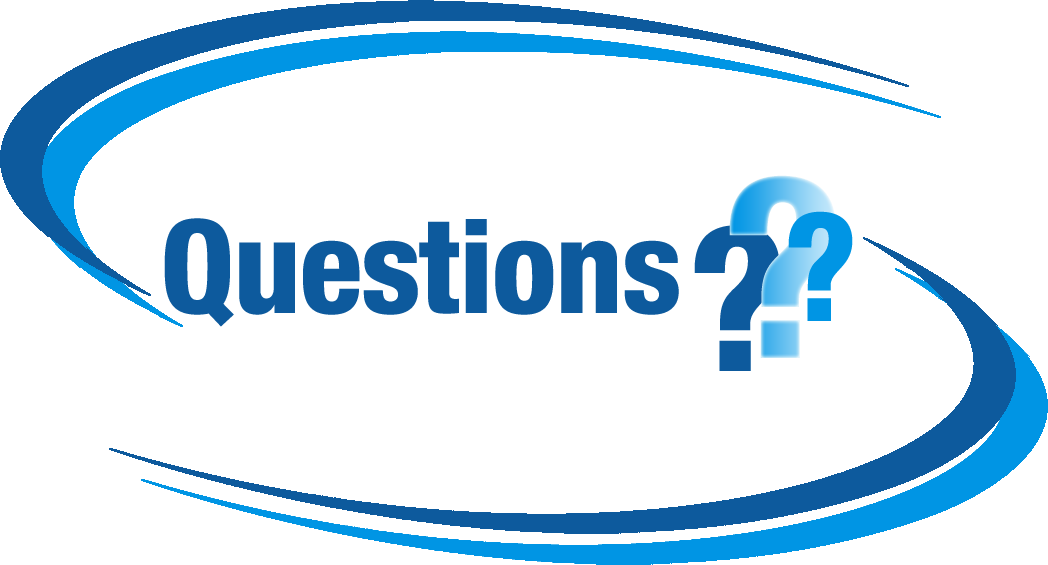 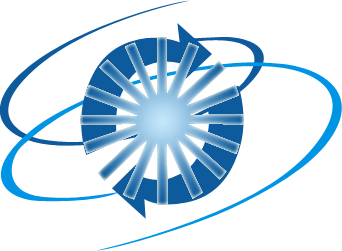 Exercise
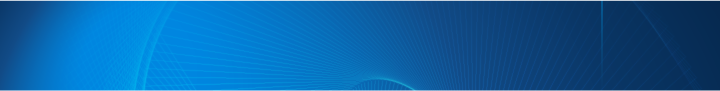 This exercise reinforces the concepts discussed previously.
[Speaker Notes: 10 MINS 
Suggest students start with EX 4 and if time they can attempt EX 5 and 6.
Review EX 4 at end of exercise time.]
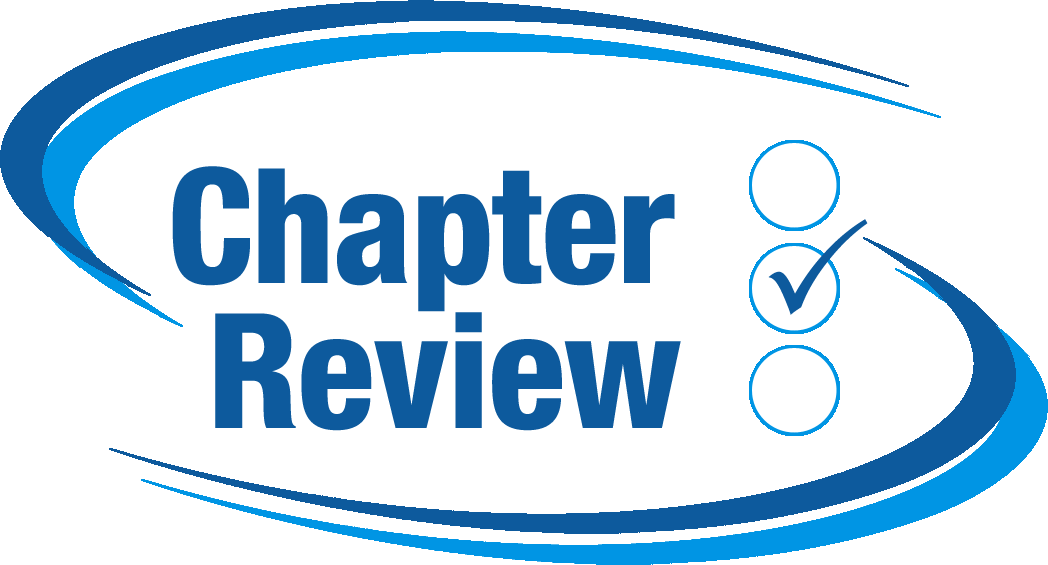 [Speaker Notes: Would like a review of the exercises?
Please answer with your Yes or No seat indicator.]
Which observation or observations will be selected by the following WHERE statement? 







observation 1
observation 2
observation 3
observations 1 and 3
all observations
where Job_Title contains 'I';
[Speaker Notes: Correct answer: d
Expressions in the WHERE statement are case-sensitive. This WHERE statement returns only those values that contain the exact character string shown, and the position of the substring within the value is not important.]
Which observation or observations will be selected by the following WHERE statement? 







observation 1
observation 2
observation 3
observations 1 and 3
all observations
where Job_Title contains 'I';
[Speaker Notes: Correct answer: d
Expressions in the WHERE statement are case-sensitive. This WHERE statement returns only those values that contain the exact character string shown, and the position of the substring within the value is not important.]
Which statement in a PROC SORT step prepares data to be displayed as shown in this output?








a. by Postal_Code Employee_ID;
b. by descending Postal_Code Employee_ID;
c. by Postal_Code descending Employee_ID;
d. by descending Postal_Code      descending Employee_ID;
[Speaker Notes: Correct answer: d
In the output, the observations are sorted in descending order for Postal_Code and, within each postal code, in descending order for Employee_ID. The BY statement must specify the keyword DESCENDING before each variable.]
Which statement in a PROC SORT step prepares data to be displayed as shown in this output?








a. by Postal_Code Employee_ID;
b. by descending Postal_Code Employee_ID;
c. by Postal_Code descending Employee_ID;
d. by descending Postal_Code      descending Employee_ID;
[Speaker Notes: Correct answer: d
In the output, the observations are sorted in descending order for Postal_Code and, within each postal code, in descending order for Employee_ID. The BY statement must specify the keyword DESCENDING before each variable.]
Which statement about this PROC SORT step is true?






The sorted data set overwrites the input data set.
The observations are sorted by Salary in descending order, and then by Manager_ID in descending order.
A semicolon should not appear after the input data set name.
The sorted data set contains only the variables specified in the BY statement.
proc sort data=orion.staff;
          out=work.staff;
   by descending Salary       Manager_ID;
run;
[Speaker Notes: Correct answer: c
This PROC SORT step has a syntax error: a semicolon in the middle of the PROC SORT statement. If you correct this syntax error, this step sorts orion.staff by Salary in descending order and by Manager_ID in ascending order. The step then creates the temporary data set staff that contains the sorted observations and all variables.]
Which statement about this PROC SORT step is true?






The sorted data set overwrites the input data set.
The observations are sorted by Salary in descending order, and then by Manager_ID in descending order.
A semicolon should not appear after the input data set name.
The sorted data set contains only the variables specified in the BY statement.
proc sort data=orion.staff;
          out=work.staff;
   by descending Salary       Manager_ID;
run;
[Speaker Notes: Correct answer: c
This PROC SORT step has a syntax error: a semicolon in the middle of the PROC SORT statement. If you correct this syntax error, this step sorts orion.staff by Salary in descending order and by Manager_ID in ascending order. The step then creates the temporary data set staff that contains the sorted observations and all variables.]
Which of the following statements selects from a data set only those observations for which the value of the variable Style is RANCH, SPLIT, or TWOSTORY? 


a. where Style='RANCH' or 'SPLIT' or 'TWOSTORY'; 
b. where Style in 'RANCH' or 'SPLIT' or'TWOSTORY'; 
c. where Style in (RANCH, SPLIT, TWOSTORY); 
d. where Style in ('RANCH','SPLIT','TWOSTORY');
[Speaker Notes: Correct answer: d
In the WHERE statement, the IN operator enables you to select observations based on several values. You specify values in parentheses and separate by spaces or commas. Character values must be enclosed in quotation marks and must be in the same case as in the data set.]
Which of the following statements selects from a data set only those observations for which the value of the variable Style is RANCH, SPLIT, or TWOSTORY? 


a. where Style='RANCH' or 'SPLIT' or 'TWOSTORY'; 
b. where Style in 'RANCH' or 'SPLIT' or'TWOSTORY'; 
c. where Style in (RANCH, SPLIT, TWOSTORY); 
d. where Style in ('RANCH','SPLIT','TWOSTORY');
[Speaker Notes: Correct answer: d
In the WHERE statement, the IN operator enables you to select observations based on several values. You specify values in parentheses and separate by spaces or commas. Character values must be enclosed in quotation marks and must be in the same case as in the data set.]
Which of the following statements selects rows in which Amount is less than or equal to $5,000 or Rate equals 0.095?


a. where Amount<=5000 or Rate=0.095;
b. where Amount le 5000 or Rate=0.095;
c. where Amount<=5000 or Rate eq 0.095;
d. all of the above
[Speaker Notes: Correct answer: d
All of the statements shown here select rows in which Amount is less than or equal to $5000 or Rate equals 0.095.]
Which of the following statements selects rows in which Amount is less than or equal to $5,000 or Rate equals 0.095?


a. where Amount<=5000 or Rate=0.095;
b. where Amount le 5000 or Rate=0.095;
c. where Amount<=5000 or Rate eq 0.095;
d. all of the above
[Speaker Notes: Correct answer: d
All of the statements shown here select rows in which Amount is less than or equal to $5000 or Rate equals 0.095.]
When you run this code, which title or titles appear in the last PROC PRINT output?


The Top Line

The Top LineThe Next Line

The Top LineThe First LineThe Next Line
title1 'The First Line';
title2 'The Second Line';
proc print data=orion.sales;
run;

title2 'The Next Line';
proc print data=orion.sales;
run;

title 'The Top Line';
proc print data=orion.sales;
run;
[Speaker Notes: Correct answer: a
The TITLE statement in the last PROC PRINT step changes the first title line and cancels all previously specified titles with line numbers higher than one.]
When you run this code, which title or titles appear in the last PROC PRINT output?


The Top Line

The Top LineThe Next Line

The Top LineThe First LineThe Next Line
title1 'The First Line';
title2 'The Second Line';
proc print data=orion.sales;
run;

title2 'The Next Line';
proc print data=orion.sales;
run;

title 'The Top Line';
proc print data=orion.sales;
run;
[Speaker Notes: Correct answer: a
The TITLE statement in the last PROC PRINT step changes the first title line and cancels all previously specified titles with line numbers higher than one.]
Which program creates the output shown here?


a.      proc print data=orion.staff;       var Employee_ID Emp_Hire_Date;       label Employee_ID='Emp ID'
             'Employee_Hire Date';
    run;

b.  proc print data=orion.staff split='+';       var Employee_ID Emp_Hire_Date;
       label Employee_ID='Emp ID'             Emp_Hire_Date='Employee+Hire Date';
    run;
Partial PROC PRINT Output
[Speaker Notes: Correct answer: b
To display temporary labels in PROC PRINT output, you must specify either the SPLIT= option or the LABEL option in the PROC PRINT statement.]
Which program creates the output shown here?


a.      proc print data=orion.staff;       var Employee_ID Emp_Hire_Date;       label Employee_ID='Emp ID'
             'Employee_Hire Date';
    run;

b.  proc print data=orion.staff split='+';       var Employee_ID Emp_Hire_Date;
       label Employee_ID='Emp ID'             Emp_Hire_Date='Employee+Hire Date';
    run;
Partial PROC PRINT Output
[Speaker Notes: Correct answer: b
To display temporary labels in PROC PRINT output, you must specify either the SPLIT= option or the LABEL option in the PROC PRINT statement.]
Which BY statement is valid for this PROC PRINT step? 









a. by Start_Date Gender;
b. by Start;
c. by descending Gender;
d. by Gender;
proc sort data=orion.staff
          out=work.staffsort;
   by Gender Start_Date;
run;

proc print data=work.staffsort label;
   by ________________________;
   label Start_Date='Start';
run;
[Speaker Notes: Correct answer: d
You can group by Gender because Gender is the first variable that the data set is sorted by. You could also group by Gender and then Start_Date because the data set is sorted by these variables in the same order. You cannot use the other BY statements because the variables are not specified for grouping in the same order that the data set is sorted.]
Which BY statement is valid for this PROC PRINT step? 









a. by Start_Date Gender;
b. by Start;
c. by descending Gender;
d. by Gender;
proc sort data=orion.staff
          out=work.staffsort;
   by Gender Start_Date;
run;

proc print data=work.staffsort label;
   by ________________________;
   label Start_Date='Start';
run;
[Speaker Notes: Correct answer: d
You can group by Gender because Gender is the first variable that the data set is sorted by. You could also group by Gender and then Start_Date because the data set is sorted by these variables in the same order. You cannot use the other BY statements because the variables are not specified for grouping in the same order that the data set is sorted.]
Suppose you already ran the first program, which created a one-page report. Next, you want to run the second program. What will appear at the top of the second report?

no titles

RADIX CompanyBest SalesDVD Sales

RADIX CompanyBest Sales
RADIX Company
title1 'RADIX Company';
title3 'DVD Sales';
proc print data=radix.sales;
   where UnitSold>=30;
run;
title2 'Best Sales';
title;
proc print data=radix.staff;
   where Sales>25000;
run;
[Speaker Notes: Correct answer: a
No titles will appear at the top of the second PROC PRINT report. The null TITLE statement above that statement cancels all previously specified titles.]
Suppose you already ran the first program, which created a one-page report. Next, you want to run the second program. What will appear at the top of the second report?

no titles

RADIX CompanyBest SalesDVD Sales

RADIX CompanyBest Sales
RADIX Company
title1 'RADIX Company';
title3 'DVD Sales';
proc print data=radix.sales;
   where UnitSold>=30;
run;
title2 'Best Sales';
title;
proc print data=radix.staff;
   where Sales>25000;
run;
[Speaker Notes: Correct answer: a
No titles will appear at the top of the second PROC PRINT report. The null TITLE statement above that statement cancels all previously specified titles.]
Which statement about this program is true?







This program will run correctly only if orion.sales is sorted in ascending order by Country.
The PROC PRINT report displays only the observations in which the value of Country is AU.
Annual Salary will be displayed at the top of the Salary column.
proc print data=orion.sales;
   var Employee_ID Salary;
   where Country='AU';
   by Gender;
   label Salary='Annual Salary';
run;
[Speaker Notes: Correct answer: b
The WHERE statement subsets the data so that the report displays only the observations in which the value of Country is AU. The input data set must be sorted by Gender, the variable specified in the BY statement. The label Annual Salary will not be displayed because the LABEL option is not included in the PROC PRINT statement.]
Which statement about this program is true?







This program will run correctly only if orion.sales is sorted in ascending order by Country.
The PROC PRINT report displays only the observations in which the value of Country is AU.
Annual Salary will be displayed at the top of the Salary column.
proc print data=orion.sales;
   var Employee_ID Salary;
   where Country='AU';
   by Gender;
   label Salary='Annual Salary';
run;
[Speaker Notes: Correct answer: b
The WHERE statement subsets the data so that the report displays only the observations in which the value of Country is AU. The input data set must be sorted by Gender, the variable specified in the BY statement. The label Annual Salary will not be displayed because the LABEL option is not included in the PROC PRINT statement.]